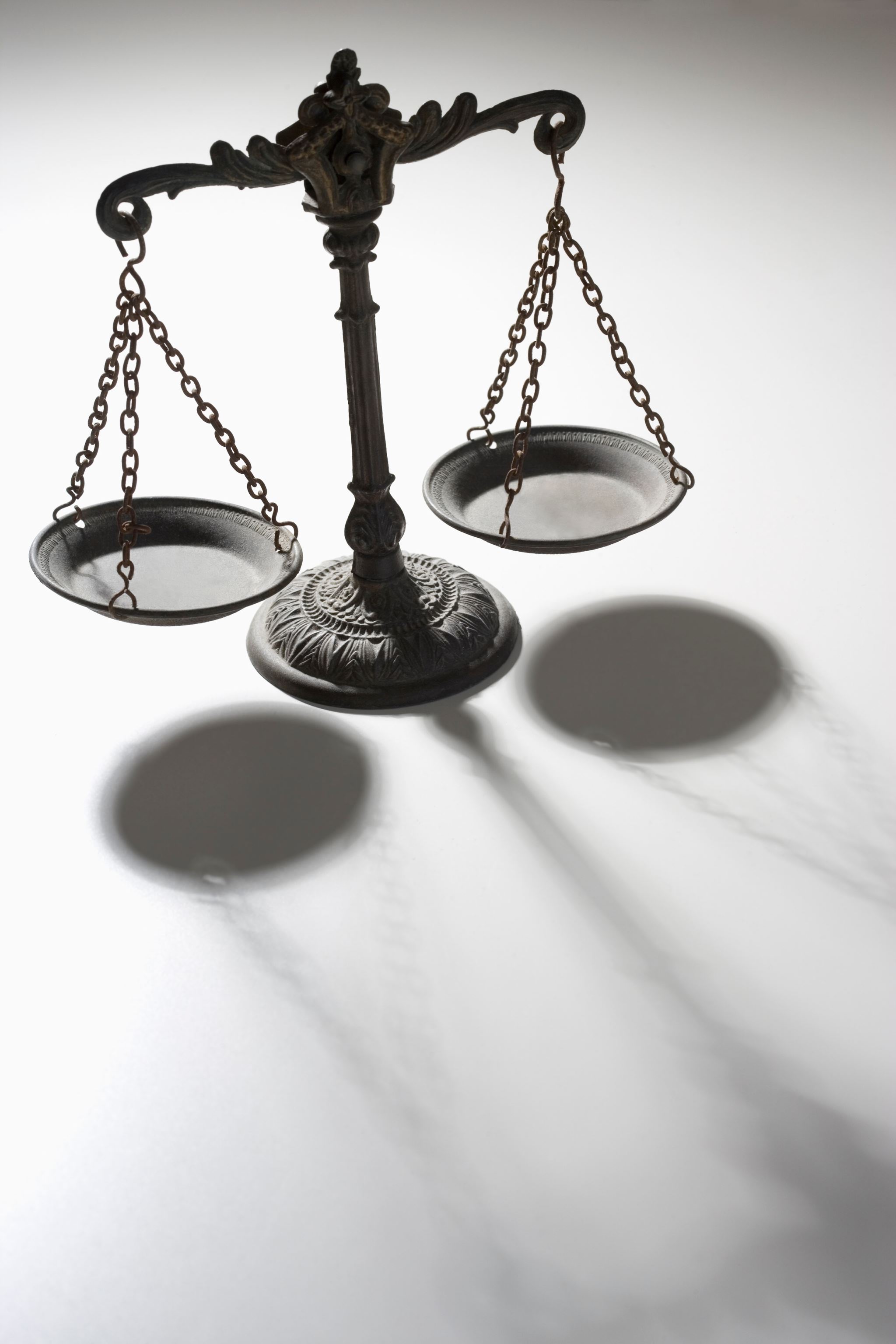 Darba grupa Tiesu efektivitātes stiprināšanai
ZIŅOJUMS PAR TIESU TERITORIĀLĀS REFORMAS IZVĒRTĒJUMU

STATISTIKAS DATI

Ilze Jakubovska
Tiesu administrācijas 
Starptautiskās sadarbības un analītikas
nodaļas vecākā statistiķe
Tieslietu Padomes sēde
29.11.2024.
Rajona (pilsētas) tiesu tiesnešu vidējā noslodze 2014. gadā
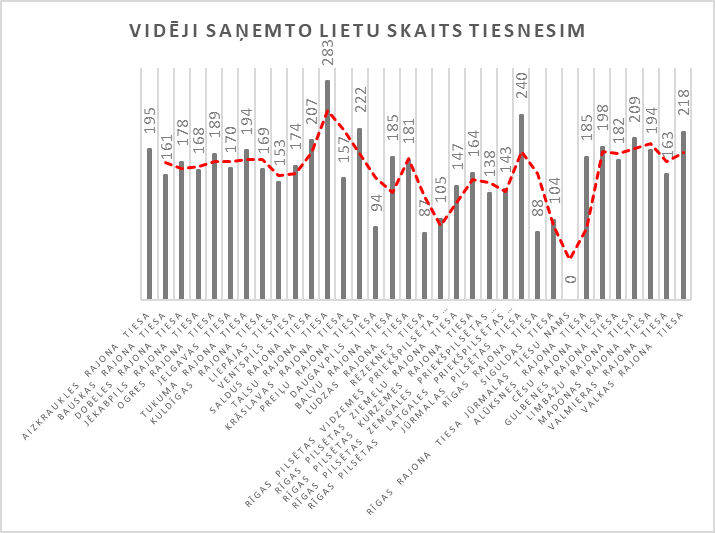 Rajona (pilsētas) tiesu tiesnešu vidējā noslodze 2023. gadā
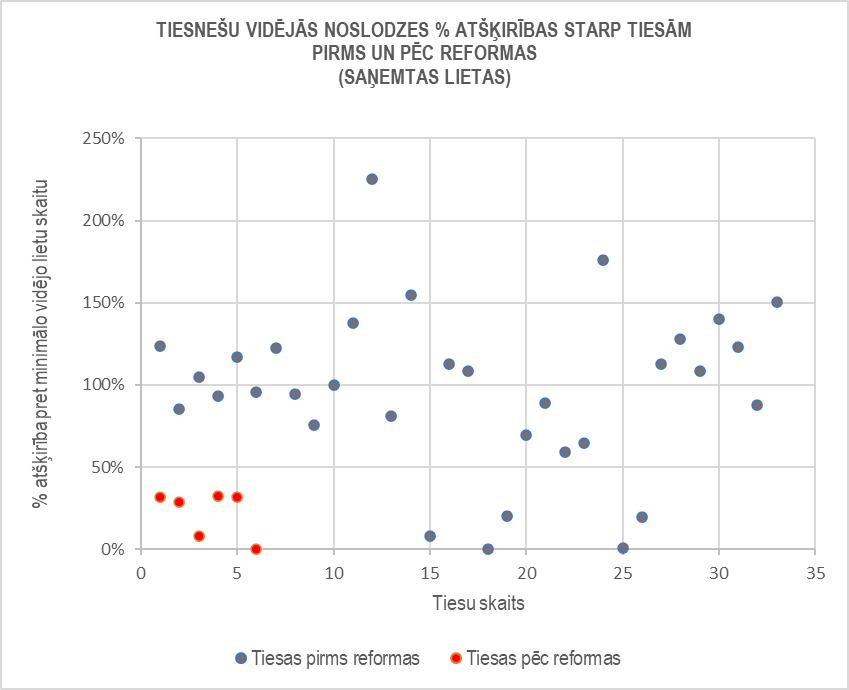